TRƯỜNG TIỂU HỌC GIANG BIÊN
TOÁN 3
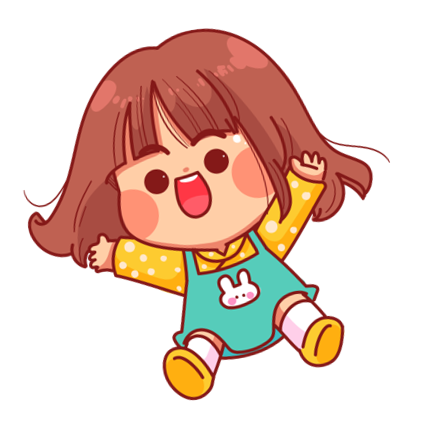 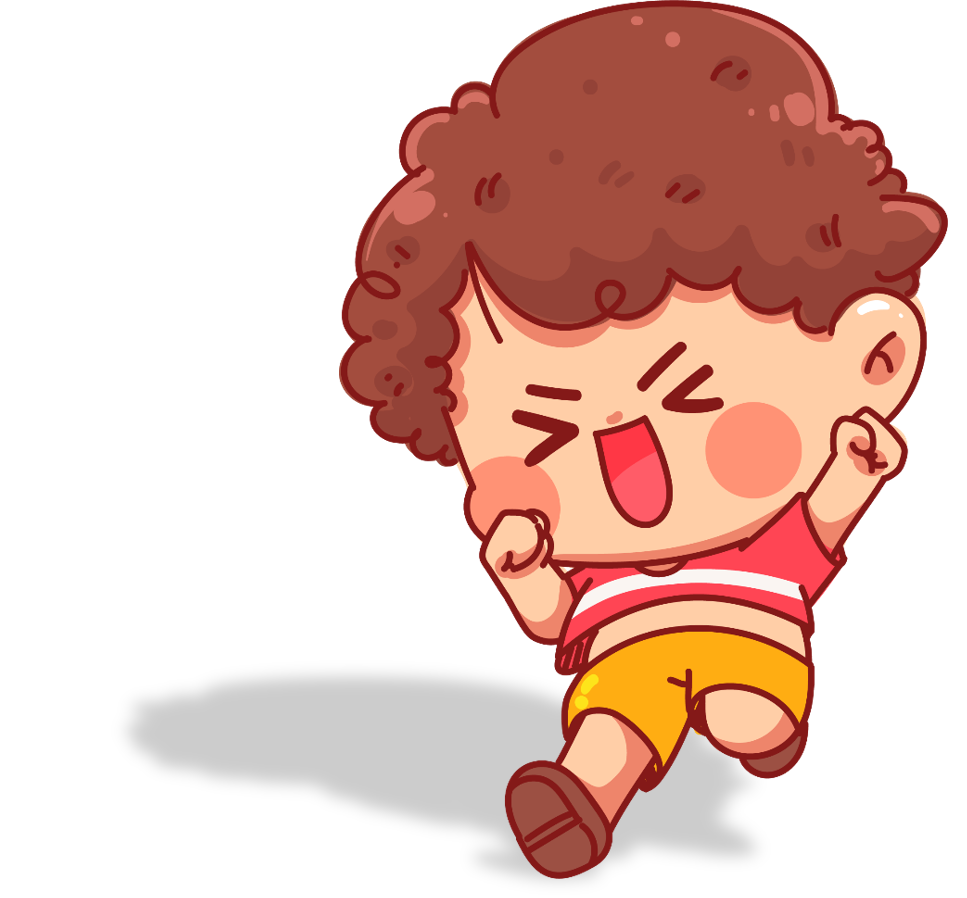 Thực hành
Xem đồng hồ (Tiếp theo)
Tiết 2
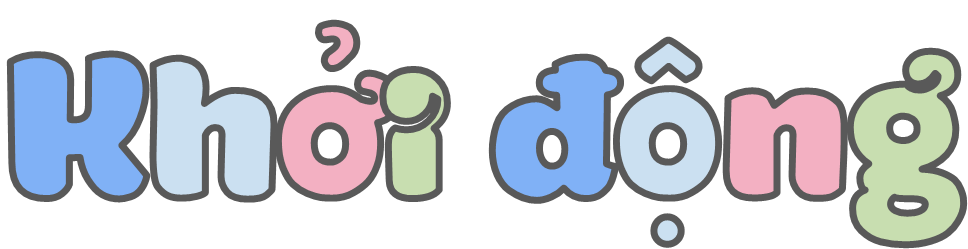 Đồng hồ bên chỉ mấy giờ?
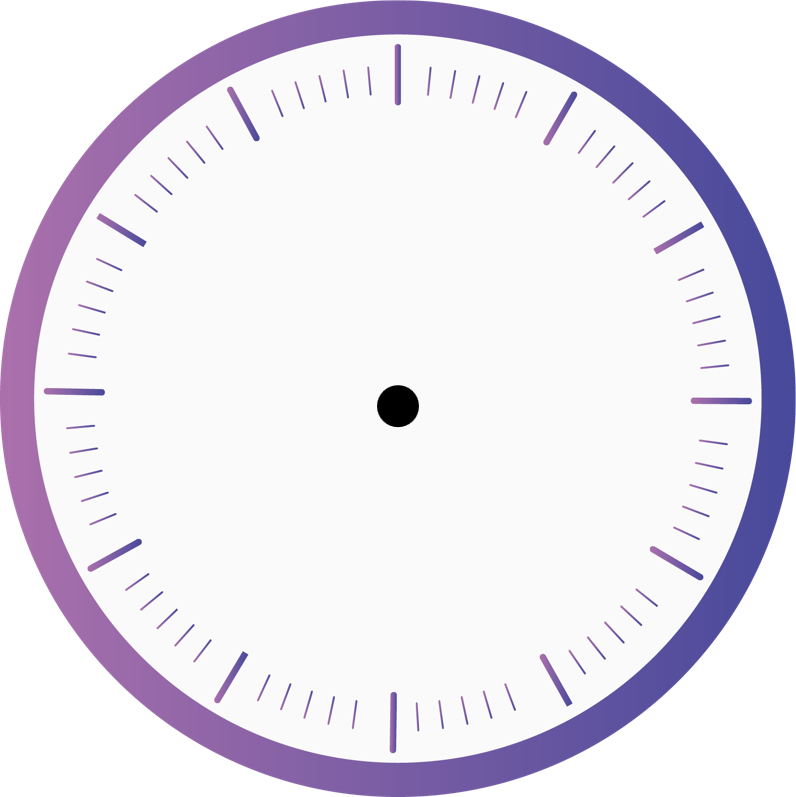 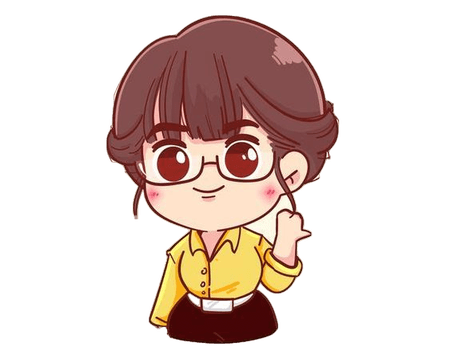 3 giờ 7 phút
Đồng hồ bên chỉ mấy giờ?
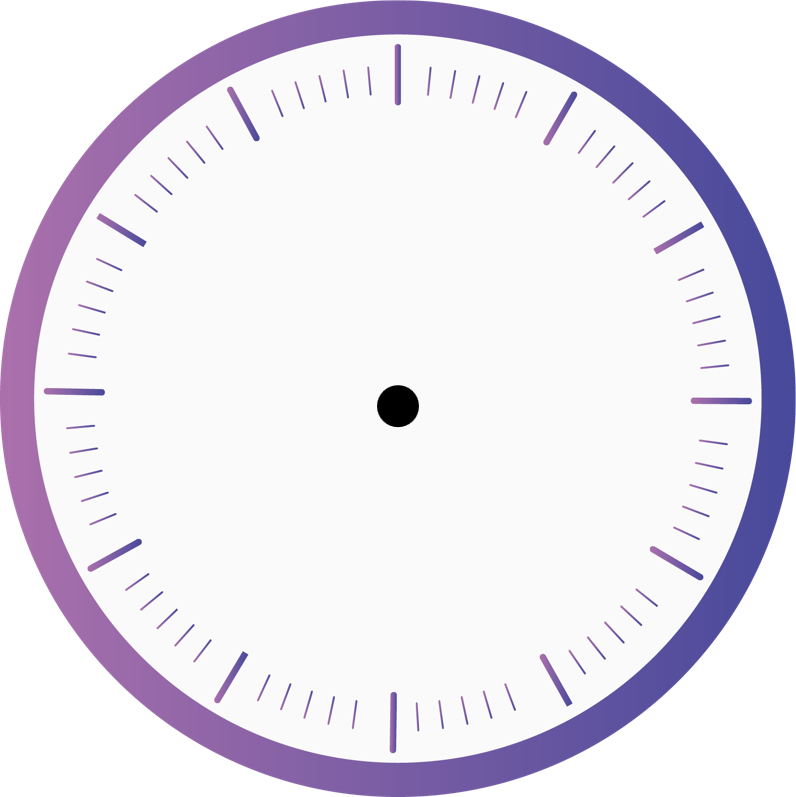 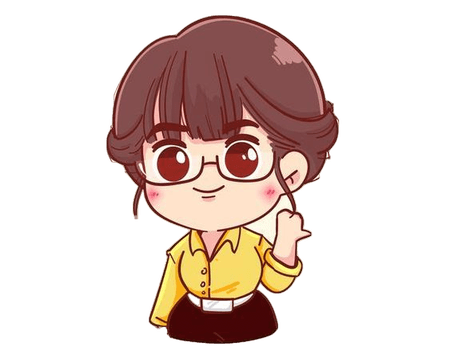 6 giờ 42 phút
Đồng hồ bên chỉ mấy giờ?
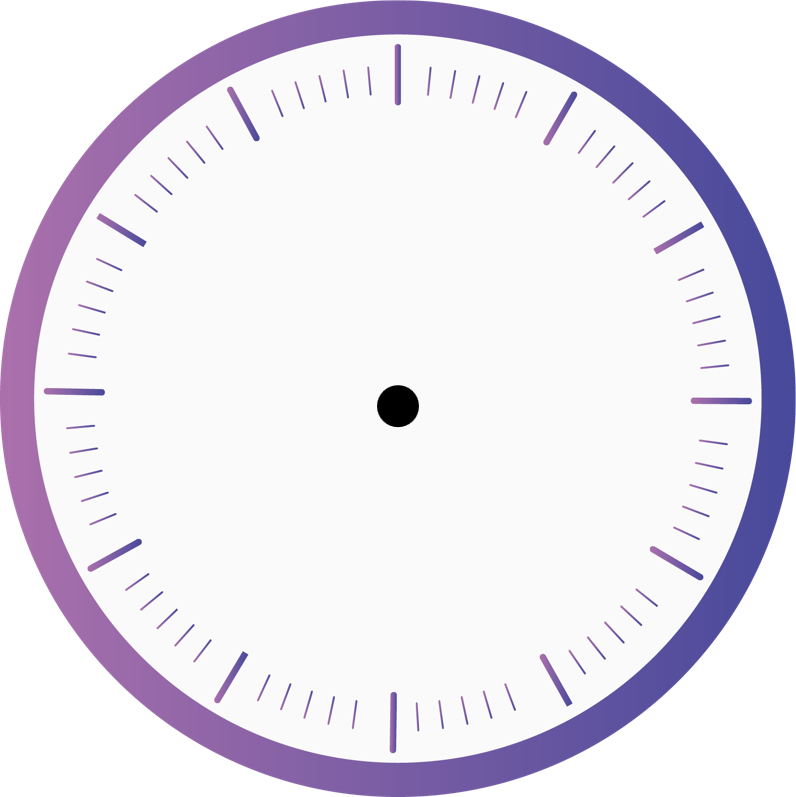 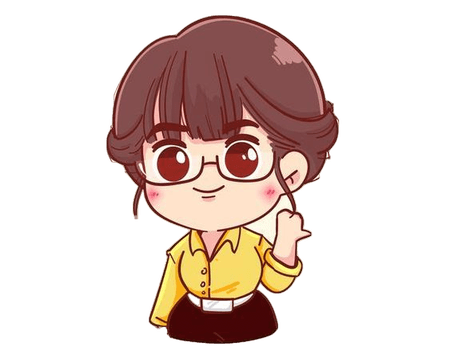 2 giờ 52 phút
Thực hành
Xem đồng hồ (tiếp theo)
Tiết 2
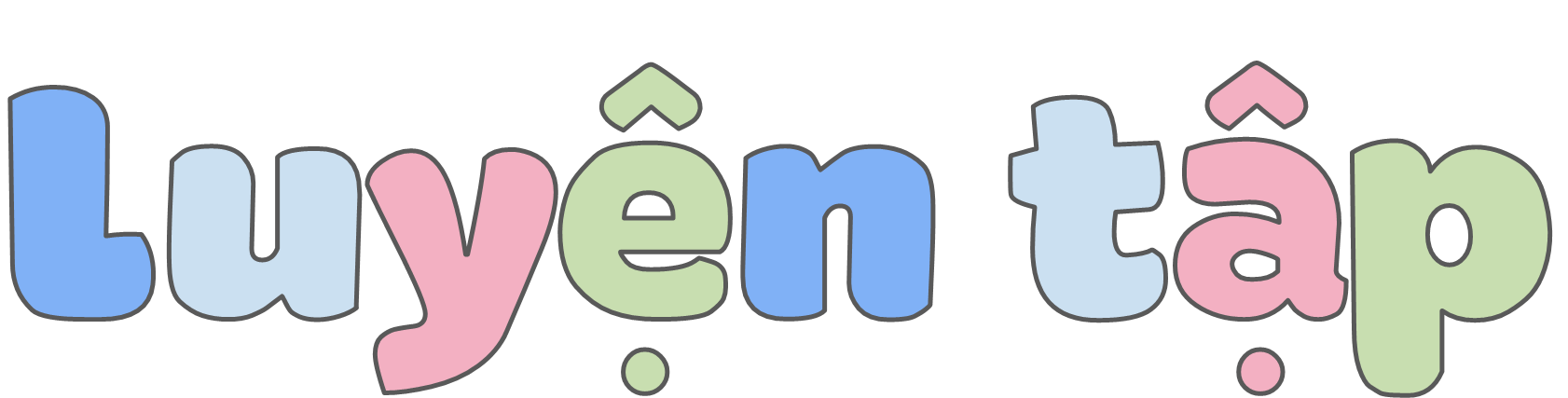 4
Quan sát tranh vẽ rồi trả lời các câu hỏi:
a) Lan vẽ tranh trong thời gian bao nhiêu phút?
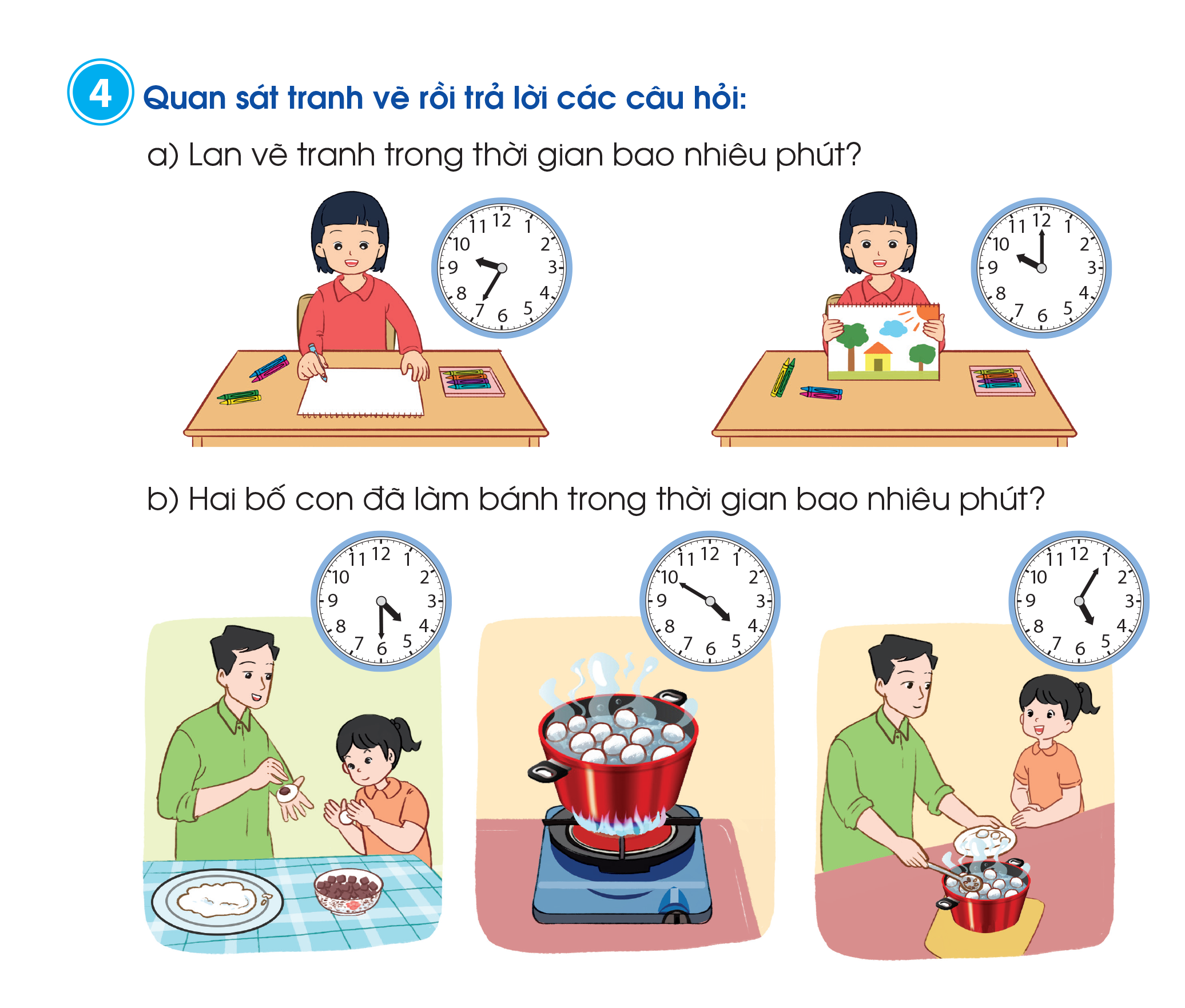 Lan vẽ tranh trong thời gian là: 25 phút
=> Giải thích:
4
Quan sát tranh vẽ rồi trả lời các câu hỏi:
b) Hai bố con làm bánh trong thời gian bao nhiêu phút?
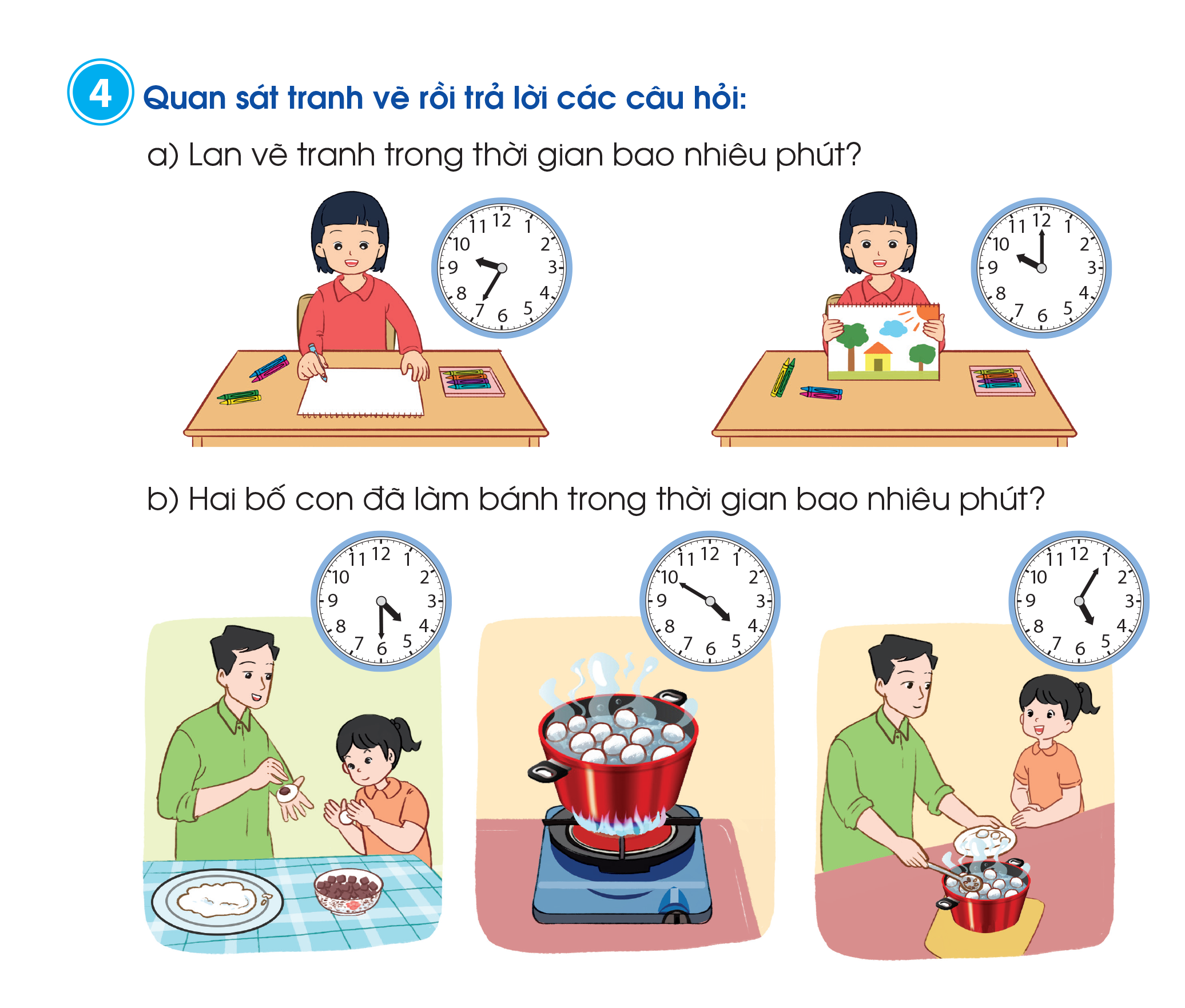 Hai bố con làm bánh trong thời gian: 35 phút
Giải thích: Từ 4 giờ 30 phút đến 5 giờ = 30 phút
Từ 5 giờ 0 phút đến 5 giờ 5 phút = 5 phút
5
Trò chơi “Đố bạn”
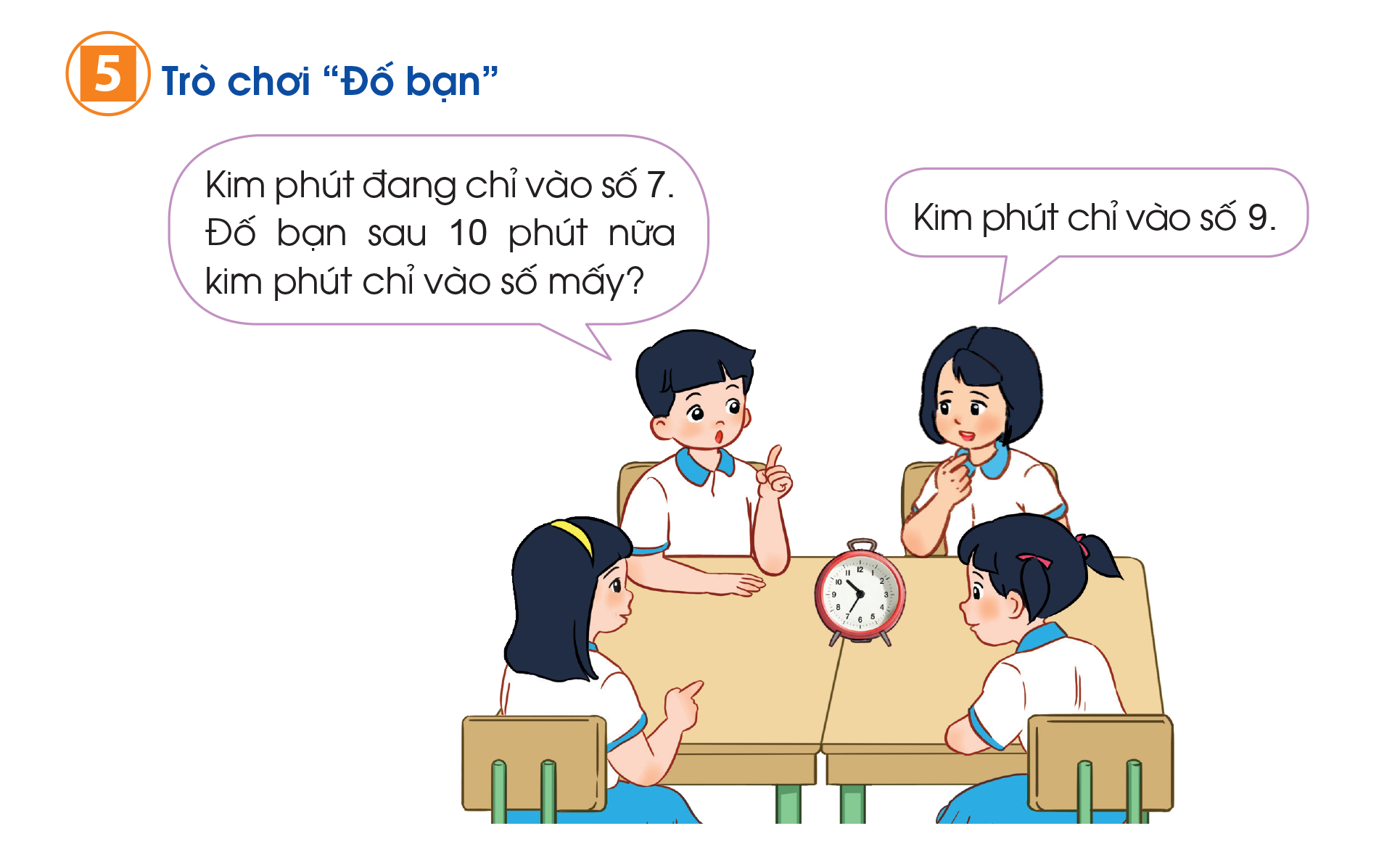 VẬN DỤNG
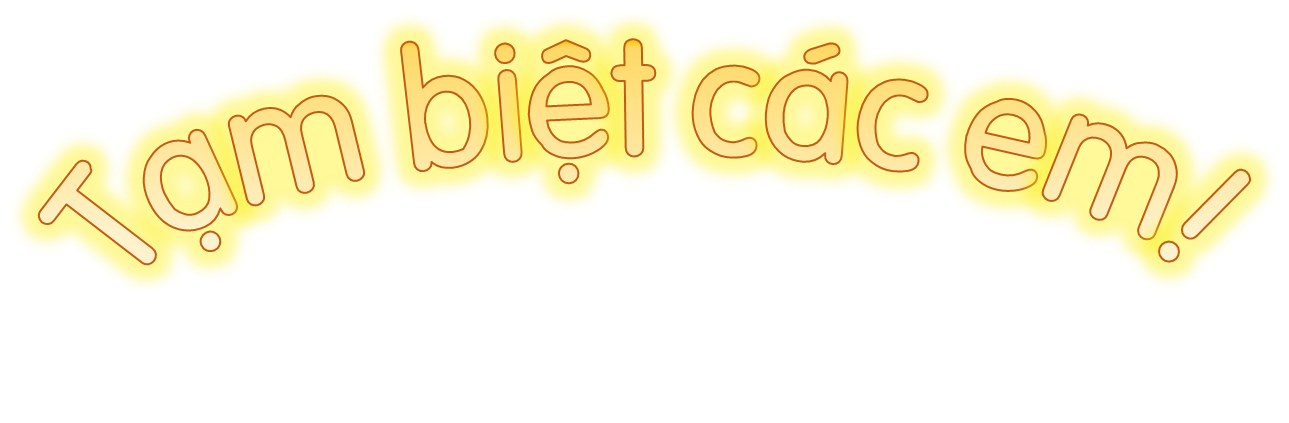 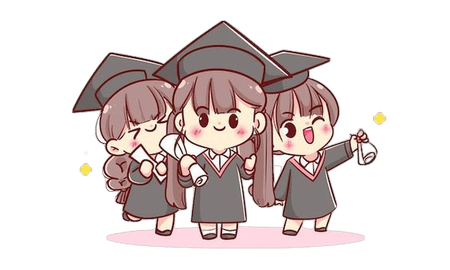